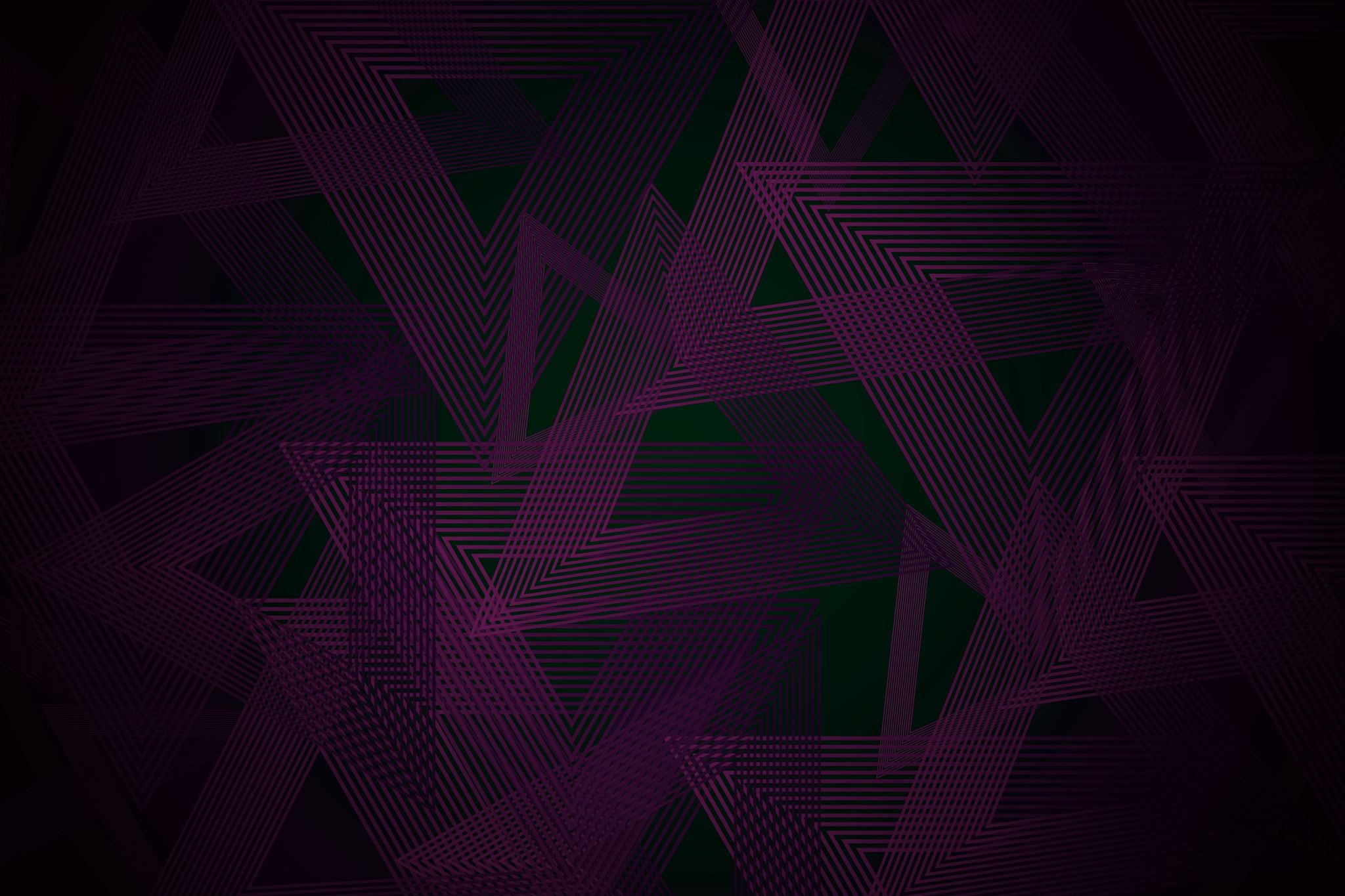 ¿Qué puede hacer por mí el hombre?
1 Sam. 21; Salmo 56; Salmo 34
Los errores de David 1 Sam. 21
Miente…21:2
Desobedece la ley de Dios…21:6 (véase Mt. 12:4)
Confía en la espada de Goliat…21:9
Busca refugio entre los filisteos…21:10
Finge locura delante del rey…21:13
Salmo 56
Ten piedad de mí, oh Dios, porque el hombre me ha pisoteado; 
Me oprime combatiéndome todo el día.  
2  Mis enemigos me han pisoteado todo el día, 
Porque muchos son los que con soberbia pelean contra mí.  
3  El día en que temo, 
Yo en Ti confío.  
4  En Dios, cuya palabra alabo, 
En Dios he confiado, no temeré. 
¿Qué puede hacerme el hombre?  
5  Todo el día pervierten mis palabras; 
Todos sus pensamientos contra mí son para mal.  
6  Atacan, se esconden, 
Espían mis pasos, 
Como esperando para quitarme la vida.  
7  Por causa de la iniquidad, arrójalos, 
En Tu ira humilla a los pueblos, oh Dios.
8  Tú has tomado en cuenta mi vida errante; 
Pon mis lágrimas en Tu frasco; 
¿Acaso no están en Tu libro?  
9  Entonces mis enemigos retrocederán el día en que yo te invoque. 
Esto sé: que Dios está a favor mío.  
10  En Dios, cuya palabra alabo, 
En el SEÑOR, cuya palabra honro;  
11  En Dios he confiado, no temeré. 
¿Qué puede hacerme el hombre?  
12  Están sobre mí, oh Dios, los votos que te hice; 
Ofrendas de acción de gracias te ofreceré.  
13  Pues Tú has librado mi alma de la muerte, 
Y mis pies de tropiezo, 
Para que yo pueda andar delante de Dios En la luz de la vida.
Salmo 56
Ten piedad de mí, oh Dios, porque el hombre me ha pisoteado; 
Me oprime combatiéndome todo el día.  
2  Mis enemigos me han pisoteado todo el día, 
Porque muchos son los que con soberbia pelean contra mí.  
3  El día en que temo, 
Yo en Ti confío.  
4  En Dios, cuya palabra alabo, 
En Dios he confiado, no temeré. 
¿Qué puede hacerme el hombre?  
5  Todo el día pervierten mis palabras; 
Todos sus pensamientos contra mí son para mal.  
6  Atacan, se esconden, 
Espían mis pasos, 
Como esperando para quitarme la vida.  
7  Por causa de la iniquidad, arrójalos, 
En Tu ira humilla a los pueblos, oh Dios.
Las pruebas de David
8  Tú has tomado en cuenta mi vida errante; 
Pon mis lágrimas en Tu frasco; 
¿Acaso no están en Tu libro?  
9  Entonces mis enemigos retrocederán el día en que yo te invoque. 
Esto sé: que Dios está a favor mío.  
10  En Dios, cuya palabra alabo, 
En el SEÑOR, cuya palabra honro;  
11  En Dios he confiado, no temeré. 
¿Qué puede hacerme el hombre?  
12  Están sobre mí, oh Dios, los votos que te hice; 
Ofrendas de acción de gracias te ofreceré.  
13  Pues Tú has librado mi alma de la muerte, 
Y mis pies de tropiezo, 
Para que yo pueda andar delante de Dios En la luz de la vida.
Salmo 56
Ten piedad de mí, oh Dios, porque el hombre me ha pisoteado; 
Me oprime combatiéndome todo el día.  
2  Mis enemigos me han pisoteado todo el día, 
Porque muchos son los que con soberbia pelean contra mí.  
3  El día en que temo, 
Yo en Ti confío.  
4  En Dios, cuya palabra alabo, 
En Dios he confiado, no temeré. 
¿Qué puede hacerme el hombre?  
5  Todo el día pervierten mis palabras; 
Todos sus pensamientos contra mí son para mal.  
6  Atacan, se esconden, 
Espían mis pasos, 
Como esperando para quitarme la vida.  
7  Por causa de la iniquidad, arrójalos, 
En Tu ira humilla a los pueblos, oh Dios.
La bondad de Dios
8  Tú has tomado en cuenta mi vida errante; 
Pon mis lágrimas en Tu frasco; 
¿Acaso no están en Tu libro?  
9  Entonces mis enemigos retrocederán el día en que yo te invoque. 
Esto sé: que Dios está a favor mío.  
10  En Dios, cuya palabra alabo, 
En el SEÑOR, cuya palabra honro;  
11  En Dios he confiado, no temeré. 
¿Qué puede hacerme el hombre?  
12  Están sobre mí, oh Dios, los votos que te hice; 
Ofrendas de acción de gracias te ofreceré.  
13  Pues Tú has librado mi alma de la muerte, 
Y mis pies de tropiezo, 
Para que yo pueda andar delante de Dios En la luz de la vida.
Salmo 56
Ten piedad de mí, oh Dios, porque el hombre me ha pisoteado; 
Me oprime combatiéndome todo el día.  
2  Mis enemigos me han pisoteado todo el día, 
Porque muchos son los que con soberbia pelean contra mí.  
3  El día en que temo, 
Yo en Ti confío.  
4  En Dios, cuya palabra alabo, 
En Dios he confiado, no temeré. 
¿Qué puede hacerme el hombre?  
5  Todo el día pervierten mis palabras; 
Todos sus pensamientos contra mí son para mal.  
6  Atacan, se esconden, 
Espían mis pasos, 
Como esperando para quitarme la vida.  
7  Por causa de la iniquidad, arrójalos, 
En Tu ira humilla a los pueblos, oh Dios.
La declaración de David
8  Tú has tomado en cuenta mi vida errante; 
Pon mis lágrimas en Tu frasco; 
¿Acaso no están en Tu libro?  
9  Entonces mis enemigos retrocederán el día en que yo te invoque. 
Esto sé: que Dios está a favor mío.  
10  En Dios, cuya palabra alabo, 
En el SEÑOR, cuya palabra honro;  
11  En Dios he confiado, no temeré. 
¿Qué puede hacerme el hombre?  
12  Están sobre mí, oh Dios, los votos que te hice; 
Ofrendas de acción de gracias te ofreceré.  
13  Pues Tú has librado mi alma de la muerte, 
Y mis pies de tropiezo, 
Para que yo pueda andar delante de Dios En la luz de la vida.
Las pruebas del hombre
Salmo 34
6  Este pobre clamó, y el SEÑOR le oyó, 
Y lo salvó de todas sus angustias.
17  Claman los justos, y el SEÑOR los oye 
Y los libra de todas sus angustias.  
18  Cercano está el SEÑOR a los quebrantados de corazón, 
Y salva a los abatidos de espíritu.  
19  Muchas son las aflicciones del justo, 
Pero de todas ellas lo libra el SEÑOR.
La bondad de Dios
Salmo 34
6  Este pobre clamó, y el SEÑOR le oyó, 
Y lo salvó de todas sus angustias.
17  Claman los justos, y el SEÑOR los oye 
Y los libra de todas sus angustias.  
18  Cercano está el SEÑOR a los quebrantados de corazón, 
Y salva a los abatidos de espíritu.  
19  Muchas son las aflicciones del justo, 
Pero de todas ellas lo libra el SEÑOR.
La bondad de Dios
Salmo 34
4  Busqué al SEÑOR, y Él me respondió, Y me libró de todos mis temores.  5  Los que a Él miraron, fueron iluminados; Sus rostros jamás serán avergonzados.  6  Este pobre clamó, y el SEÑOR le oyó, Y lo salvó de todas sus angustias.  7  El ángel del SEÑOR acampa alrededor de los que le temen, Y los rescata.  8  Prueben y vean que el SEÑOR es bueno. ¡Cuán bienaventurado es el hombre que en Él se refugia!  9  Teman al SEÑOR, ustedes Sus santos, Pues nada les falta a aquellos que le temen.  10  Los leoncillos pasan necesidad y tienen hambre, Pero los que buscan al SEÑOR no carecerán de bien alguno.
15  Los ojos del SEÑOR están sobre los justos, Y Sus oídos atentos a su clamor.  16  El rostro del SEÑOR está contra los que hacen mal, Para cortar de la tierra su memoria.  17  Claman los justos, y el SEÑOR los oye Y los libra de todas sus angustias.  18  Cercano está el SEÑOR a los quebrantados de corazón, Y salva a los abatidos de espíritu.  19  Muchas son las aflicciones del justo, Pero de todas ellas lo libra el SEÑOR.  20  Él guarda todos sus huesos; Ni uno de ellos es quebrantado.  …22  El SEÑOR redime el alma de Sus siervos, Y no será condenado ninguno de los que en Él se refugian.
La declaración del hombre
Salmo 34
Bendeciré al SEÑOR en todo tiempo; 
Continuamente estará Su alabanza en mi boca. 
2  En el SEÑOR se gloriará mi alma; 
Lo oirán los humildes y se regocijarán. 
3  Engrandezcan al SEÑOR conmigo, 
Y exaltemos a una Su nombre.
Salmo 34
11 Vengan, hijos, escúchenme; Les enseñaré el temor del SEÑOR.  12  ¿Quién es el hombre que desea vida Y quiere muchos días para ver el bien?  13  Guarda tu lengua del mal Y tus labios de hablar engaño.  14  Apártate del mal y haz el bien, Busca la paz y síguela.
El consejo de David
Salmo 34
11 Vengan, hijos, escúchenme; Les enseñaré el temor del SEÑOR.  12  ¿Quién es el hombre que desea vida Y quiere muchos días para ver el bien?  13  Guarda tu lengua del mal Y tus labios de hablar engaño.  14  Apártate del mal y haz el bien, Busca la paz y síguela.
El consejo de David
Salmo 34
11 Vengan, hijos, escúchenme; Les enseñaré el temor del SEÑOR.  12  ¿Quién es el hombre que desea vida Y quiere muchos días para ver el bien?  13  Guarda tu lengua del mal Y tus labios de hablar engaño.  14  Apártate del mal y haz el bien, Busca la paz y síguela.
Errores de David (1 Sam. 21)
Mintió 
Desobedeció la Ley de Dios
Confió en la espada
Corrió al enemigo
Fingió locura
Salmo 34
11 Vengan, hijos, escúchenme; Les enseñaré el temor del SEÑOR.  12  ¿Quién es el hombre que desea vida Y quiere muchos días para ver el bien?  13  Guarda tu lengua del mal Y tus labios de hablar engaño.  14  Apártate del mal y haz el bien, Busca la paz y síguela.
Errores de David (1 Sam. 21)
Mintió 
Desobedeció la Ley de Dios
Confió en la espada
Corrió al enemigo
Fingió locura
Salmo 34
11 Vengan, hijos, escúchenme; Les enseñaré el temor del SEÑOR.  12  ¿Quién es el hombre que desea vida Y quiere muchos días para ver el bien?  13  Guarda tu lengua del mal Y tus labios de hablar engaño.  14  Apártate del mal y haz el bien, Busca la paz y síguela.
Errores de David (1 Sam. 21)
Mintió 
Desobedeció la Ley de Dios
Confió en la espada
Corrió al enemigo
Fingió locura
Salmo 34
11 Vengan, hijos, escúchenme; Les enseñaré el temor del SEÑOR.  12  ¿Quién es el hombre que desea vida Y quiere muchos días para ver el bien?  13  Guarda tu lengua del mal Y tus labios de hablar engaño.  14  Apártate del mal y haz el bien, Busca la paz y síguela.
Errores de David (1 Sam. 21)
Mintió 
Desobedeció la Ley de Dios
Confió en la espada
Corrió al enemigo
Fingió locura
Salmo 34
11 Vengan, hijos, escúchenme; Les enseñaré el temor del SEÑOR.  12  ¿Quién es el hombre que desea vida Y quiere muchos días para ver el bien?  13  Guarda tu lengua del mal Y tus labios de hablar engaño.  14  Apártate del mal y haz el bien, Busca la paz y síguela.
Errores de David (1 Sam. 21)
Mintió 
Desobedeció la Ley de Dios
Confió en la espada
Corrió al enemigo
Fingió locura
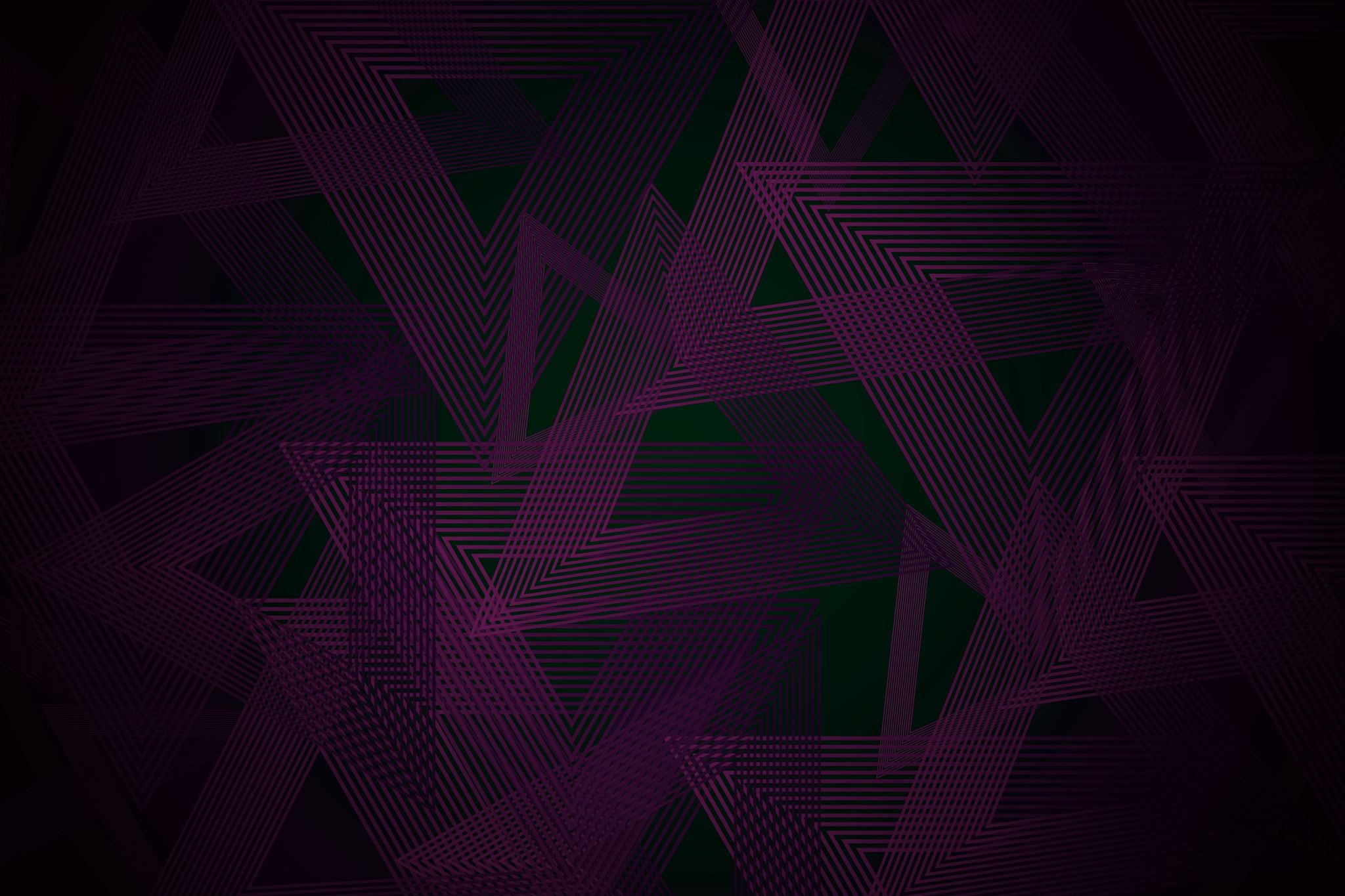 ¿Qué puede hacer por mí el hombre?
1 Sam. 21; Salmo 56; Salmo 34